学生ルポライターチームの新設
神戸大学　マスターズスポーツ振興支援室チーム
ワールドマスターズゲームズ2021関西が目指しているもの（大会基本構想より）
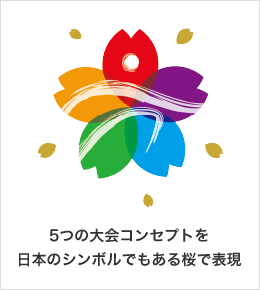 「個人」（個性が輝く）「晴」舞台
「交流」（多様性が交わる）「表」舞台
「未来」（将来に伝える）「夢」舞台
「文化」（関西を見せる）「華」舞台
「世界」（グローバルを体感する）「大」舞台
参加者一人ひとりにスポットライトを当てる
若い世代がWMGに関わる機会を増やす
「伝える」「支える」スポーツの発展に貢献する
ワールドマスターズゲームズ2021関西に
関わる参加者（過去の大会実績より）
メディア
　ジャーナリスト
　 クリエーター
　SNSユーザー
産業団体
応援・観戦者
行政機関
ＷＭＧ2021関西
2021年5月15日～30日
The Blooming of Sport for Life
「スポーツ・フォー・ライフの開花」
自治体
民間団体
ボランティア
スポーツボランティア
  観光ボランティア
  国際ボランティア
研究・教育機関
国内外５万人
選手の参加形態
個　人
家　族
チーム
クラブ組織
元プロ・エリート
同伴者
初心者
継続者
障がい者
親子チーム
カップル・ペア
三世代チーム
市町村チーム
同窓会チーム
多国籍チーム
地域クラブ
民間クラブ
職場クラブ
元プロ選手
元オリンピアン
元パラリンピアン
家族・友人
コーチ・指導者
役員
過去のワールドマスターズゲームズの
広報活動
【過去のWMGの広報活動における課題】

ボランティアとしてのライターがいない

大学の現役生・卒業生ボランティアの関わりが少ない

取り上げられている人の数が少ない【量】

取り上げられている人が限定的である【質】
ボランティアトレーニングマニュアル（WMGエドモントン大会）
組織委員会が発行する広報紙（WMGエドモントン大会）
10日間で
取り上げられた人数＝86人

大会参加者数は21,600人

→　全体の0.3％
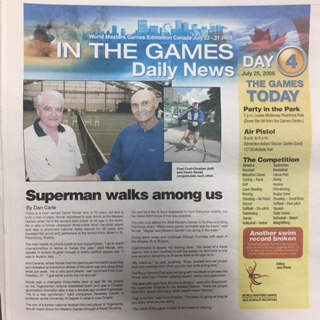 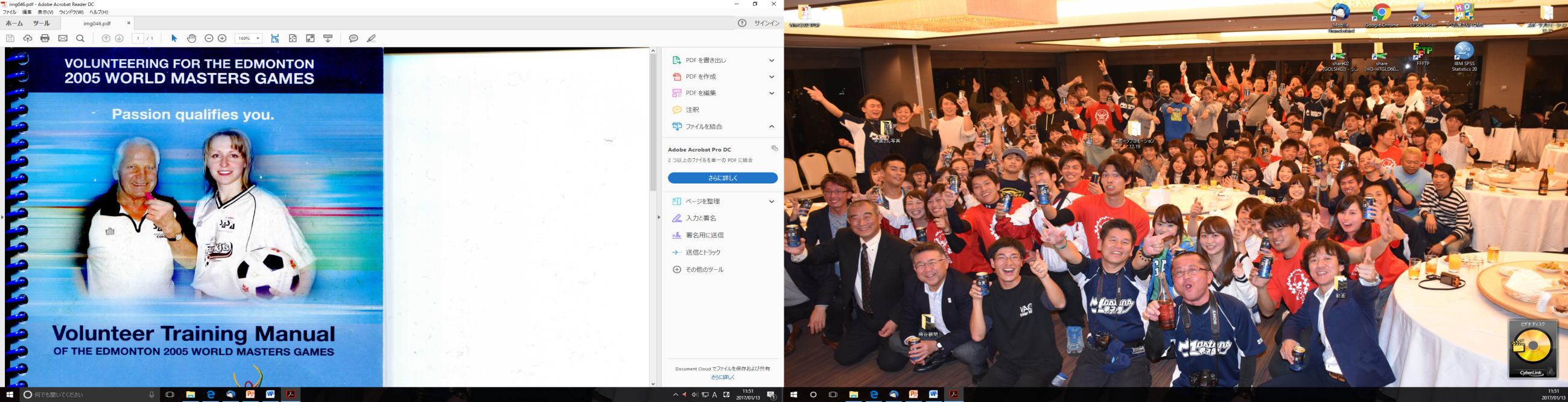 選手の参加形態
個　人
家　族
チーム
クラブ組織
元プロ・エリート
同伴者
初心者
継続者
障がい者
親子チーム
カップル・ペア
三世代チーム
市町村チーム
同窓会チーム
多国籍チーム
地域クラブ
民間クラブ
職場クラブ
元プロ選手
元オリンピアン
元パラリンピアン
家族・友人
コーチ・指導者
役員
＋
最高齢者
神戸大学マスターズスポーツ振興支援室による　
「マスターズ甲子園」運営資源
イベント開発・運営

プログラム開発
本大会運営
予選大会運営
組織開発・支援

全国主催団体・支部組織育成
ボランティア啓発・マネジメント
協賛・支援団体連携化
啓発キャンペーン
・コミュニケーション

啓発メッセージ開発と発信
ツール・チャンネル開発
メディアパートナーシップ
「大学の現役生・卒業生ボランティア」が主体運営
イベント開発・運営
プログラム開発　　　　本大会運営　　　予選大会運営
インタビューの様子
メディア班の活動
選手誘導の様子
撮影班の活動
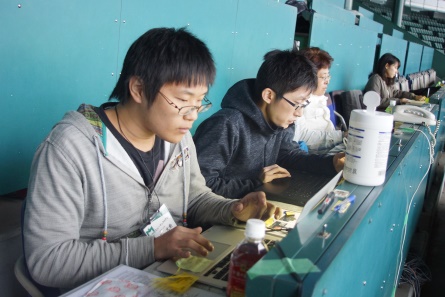 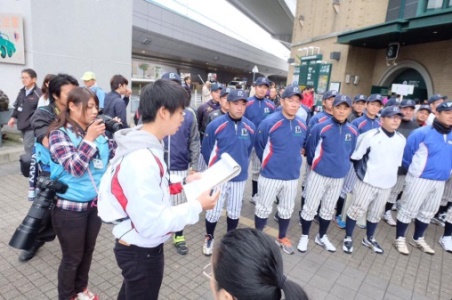 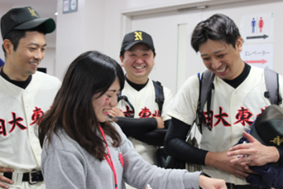 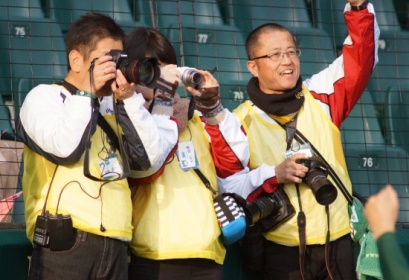 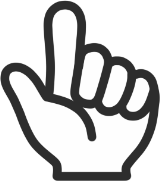 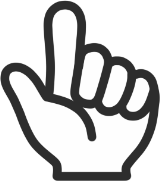 大学の現役生・卒業生といったボランティアによって運営されている
Point
Point
発信活動を行ってきた経験と実績
啓発キャンペーン・コミュニケーション
啓発メッセージ開発と発信　　ツール・チャンネル開発　　メディアパートナーシップ
大会ガイドブック
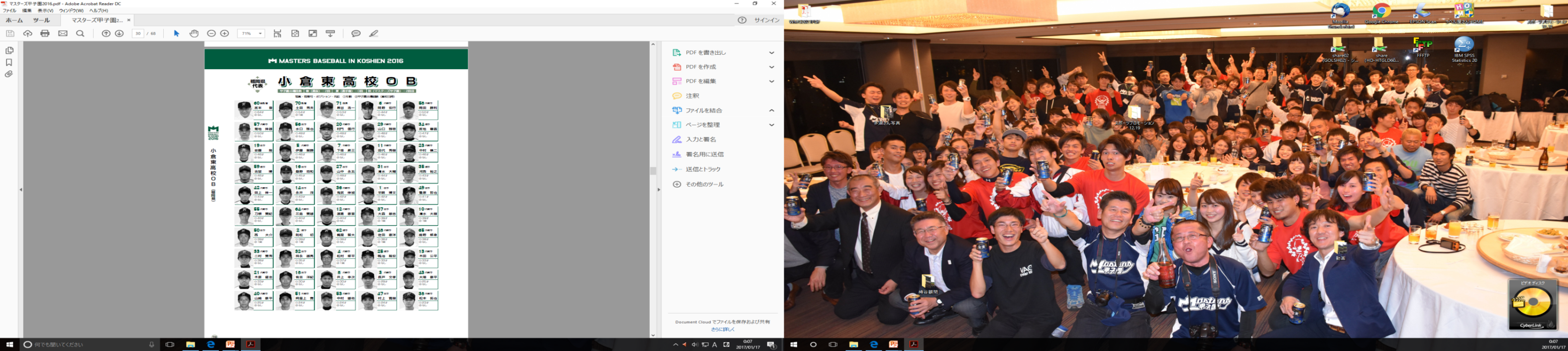 マスターズ甲子園公式HP
メディアリリース
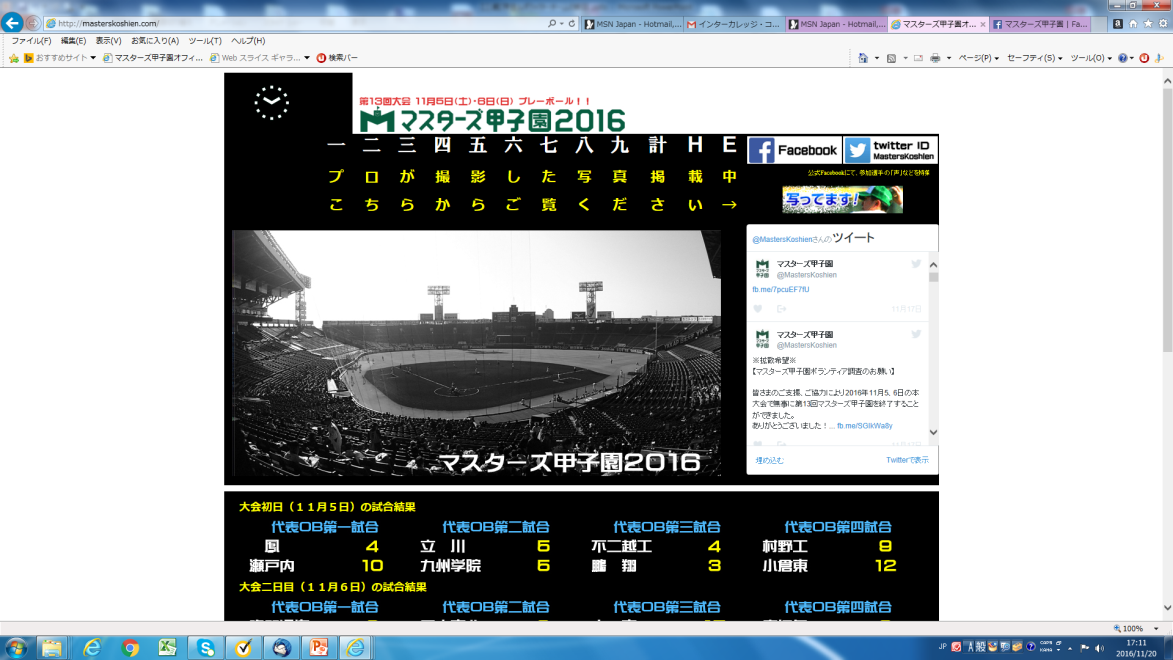 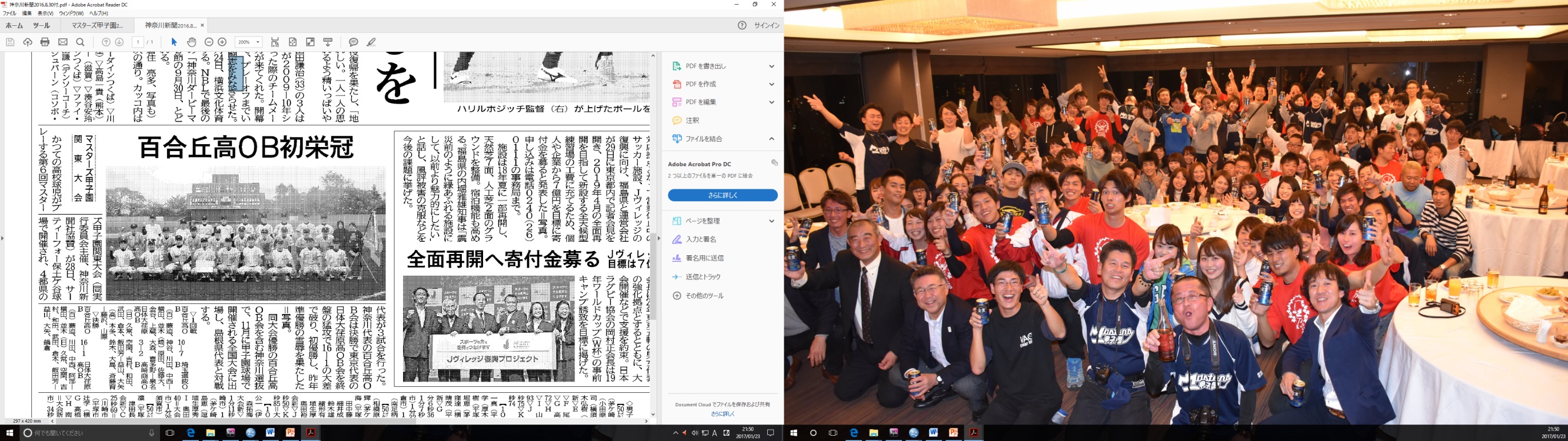 組織開発・支援
全国主催団体・支部組織育成　　ボランティア啓発・マネジメント    協賛・支援団体連携化
マスターズ甲子園ボランティアに参加した大学数（都道府県別）
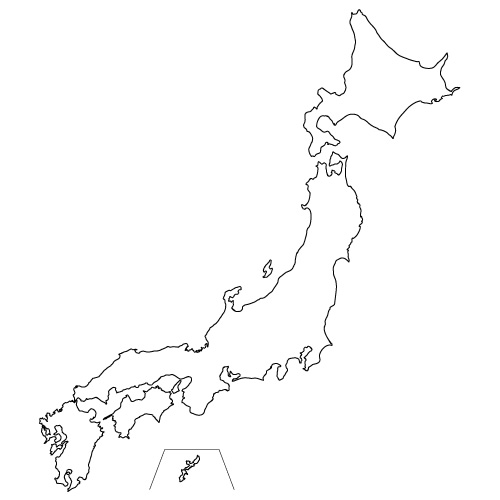 【近畿】
大阪府    25校
兵庫県    26校
奈良県      3校
京都府    13校
和歌山県  2校
滋賀県      1校
【北海道・東北】
北海道　    3校
宮城県　    1校
延べ
9,374人
（2004-2016年）
【関東】
東京都　   14校
神奈川県    1校
埼玉県        3校
千葉県        3校
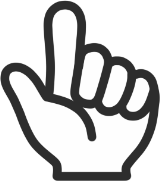 Point
全国の大学の現役生・卒業生の間のネットワークを持っている
【中国・四国】
岡山県　   2校
広島県　   1校
愛媛県　   2校
【北信越・東海】
石川県　1校
愛知県　3校
【九州・沖縄】
福岡県　    1校
大分県　    1校
鹿児島県　2校
マスターズスポーツ振興支援室調べ（2017）
ワールドマスターズゲームズ2021関西への貢献
マスターズスポーツ振興支援室
関西WMGの課題
ボランティアとしてのライターがいない
大学の現役生・卒業生ボランティアの
　　関わりが少ない
取り上げられている人の数が少ない【量】
取り上げられている人が限定的である【質】
大会を大学の現役生・卒業生の　　　ボランティアが立ち上げ、運営してきた
ネットワークを持っている、作り方を知っている
発信活動を行ってきた経験と実績
マスターズを支えたい、伝えたい　　　　　という情熱
多くの人のスポーツライフの開花を伝えたい
学生ルポバンクの新設
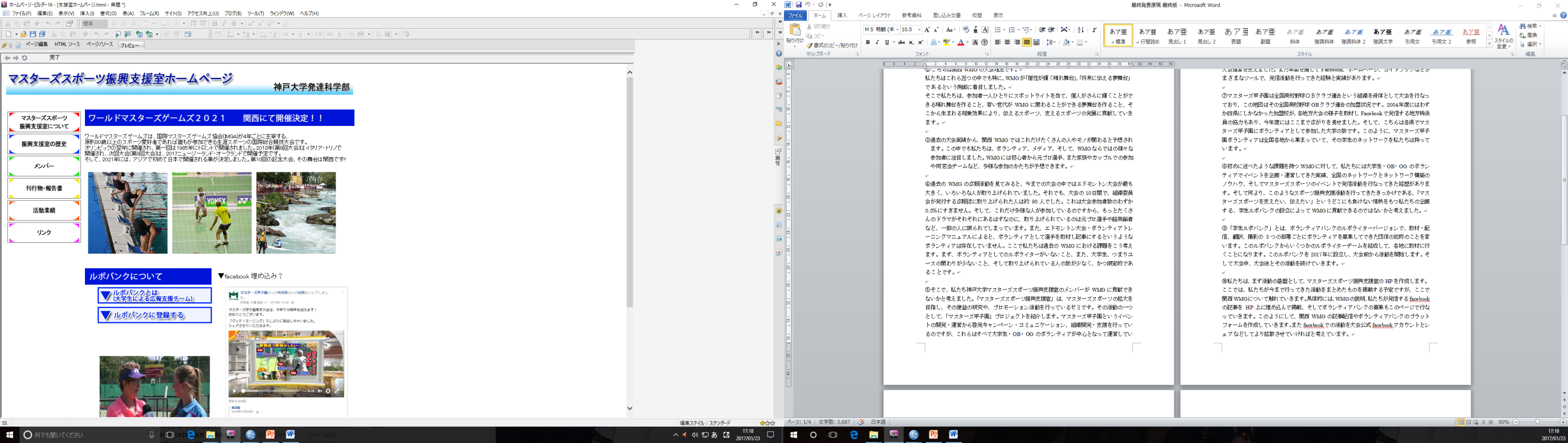 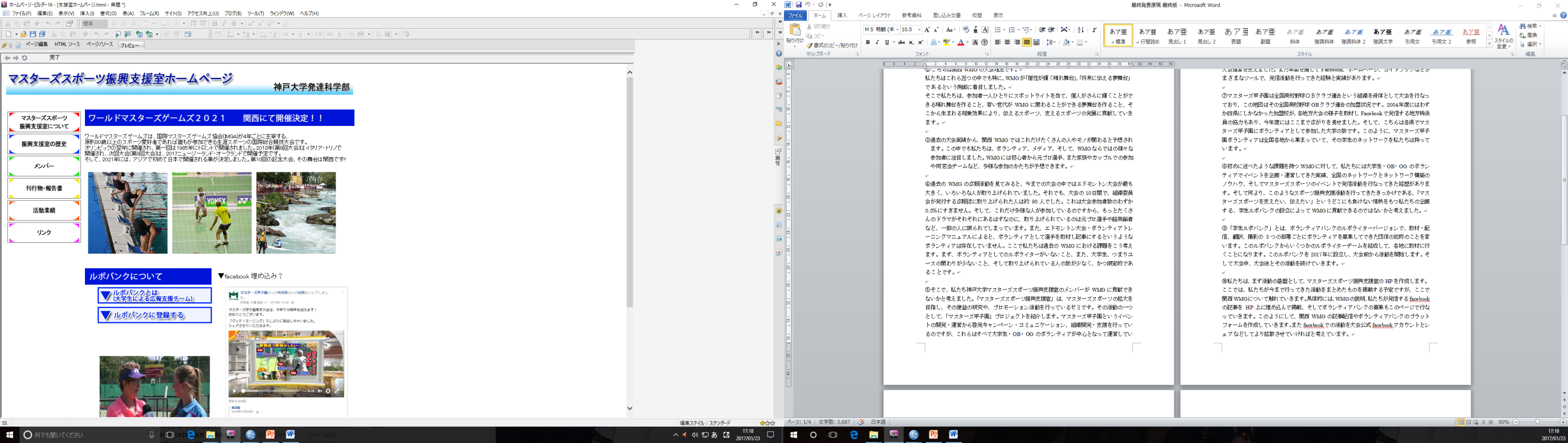 学生ルポバンクの概要
学生ルポライターチーム
媒体
学生ルポバンク
組織図
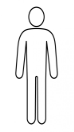 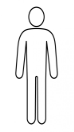 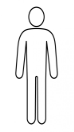 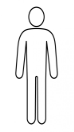 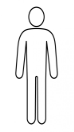 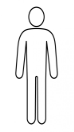 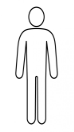 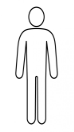 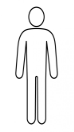 ▼Facebook
▼Facebook
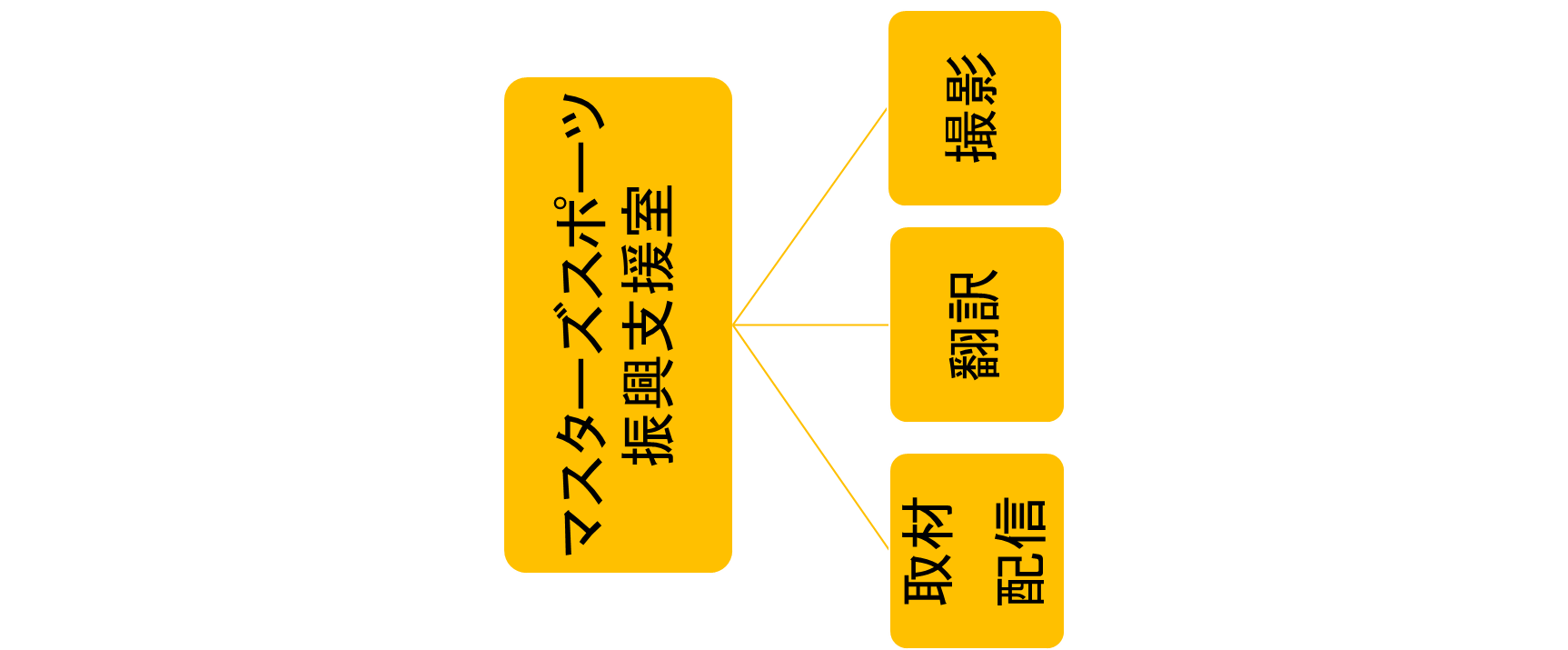 撮影
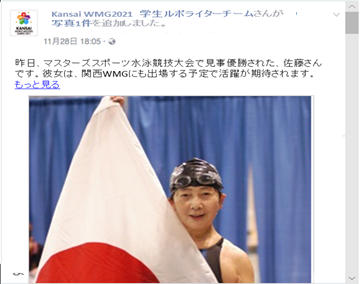 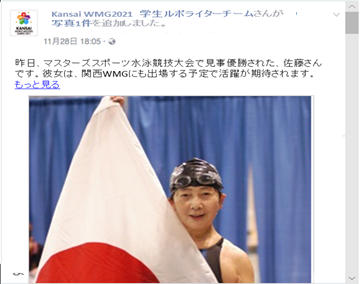 翻訳
取材、配信
ボランティアの登録フォーム
ボランティア
マスターズスポーツ振興支援室とWMG2021関西大会組織委員会との連携
WMG2021関西大会組織委員会
ルポバンク
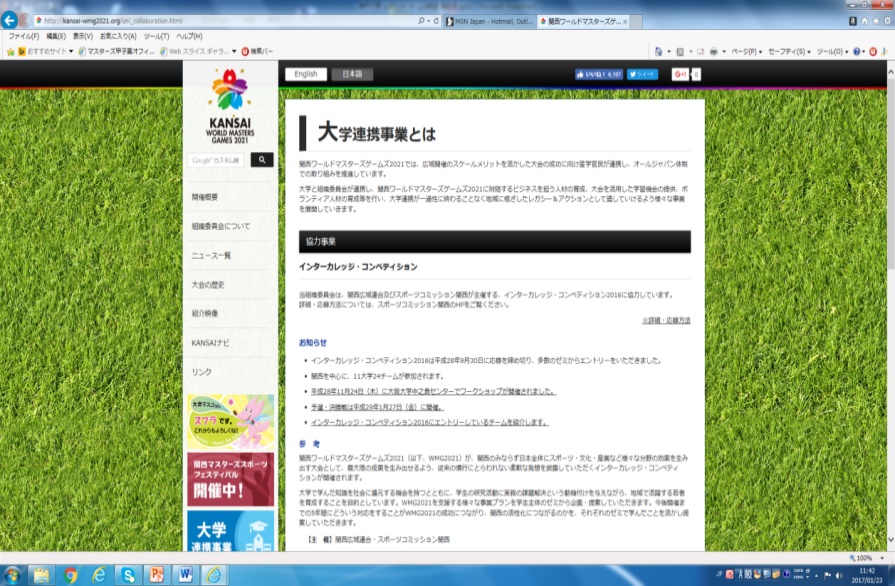 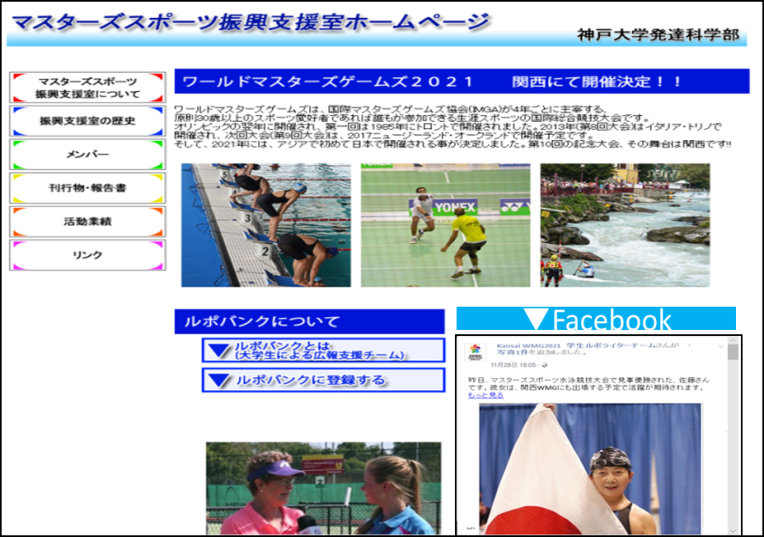 マスターズスポーツ振興支援室
公式ホームページ（作成中）
リンク
WMG２０２１関西
公式ホームページ
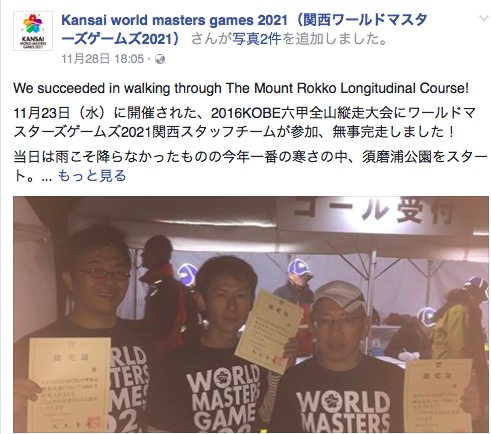 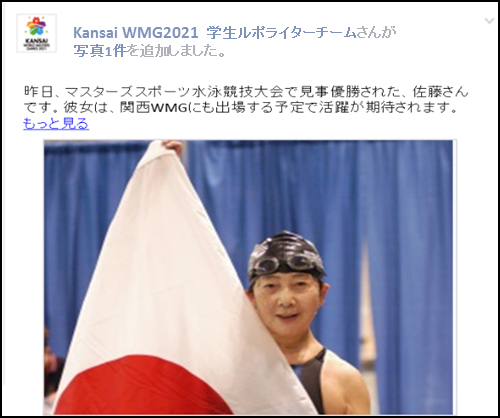 マスターズスポーツ振興支援室
公式Facebook（作成中）
WMG２０２１関西
公式Facebook
シェア
プロジェクトの概要
【大会後】
関西
ＷＭＧ
2021
2022…
【大会中】
2020
2019
【大会前】
2018
2017
学生ルポライターチームの活動～大会前：ボランティアリクルート～
【目的①】大会本番の取材活動に向けての組織拡大
京都工芸繊維大学
同志社大学


立命館大学
龍谷大学

京都産業大学
佛教大学
京都女子大学

同志社女子大学
京都薬科大学
平安女学院大学
〈京都府〉10種目
〈鳥取県〉5種目
募集中
神戸大学
兵庫県立大学
関西学院大学
神戸学院大学
流通科学大学
神戸国際大学
関西国際大学
武庫川女子大学
芦屋大学



兵庫大学
甲南大学
甲南女子大学
神戸女子大学
神戸女学院大学
園田学園女子大学
神戸夙川学院大学
宝塚医療大学
湊川短期大学
〈兵庫県〉13種目
〈滋賀県〉6種目
募集中
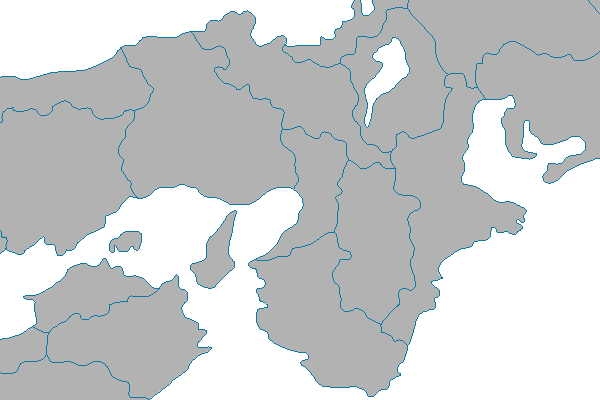 〈大阪府〉5種目

大阪大学
大阪教育大学
大阪府立大学
大阪市立大学
関西大学
近畿大学
関西外国語大学
大阪国際大学
大阪経済大学




大阪商業大学
大阪学院大学
大阪産業大学
大阪体育大学
大阪薬科大学
大阪芸術大学
四天王寺大学
大阪行岡医療大学
関西女子短期大学
神戸松陰女子学院大学
〈和歌山県〉7種目

和歌山大学
和歌山県立医科大学
〈徳島県〉6種目
募集中
奈良女子大学
奈良教育大学


畿央大学
〈奈良県〉2種目
マスターズスポーツ振興支援室調べ（2016）
学生ルポライターチームの活動～大会前：ボランティアリクルート～
活動実績
調査経過
マスターズ甲子園公式ホームページ
バナーの掲載
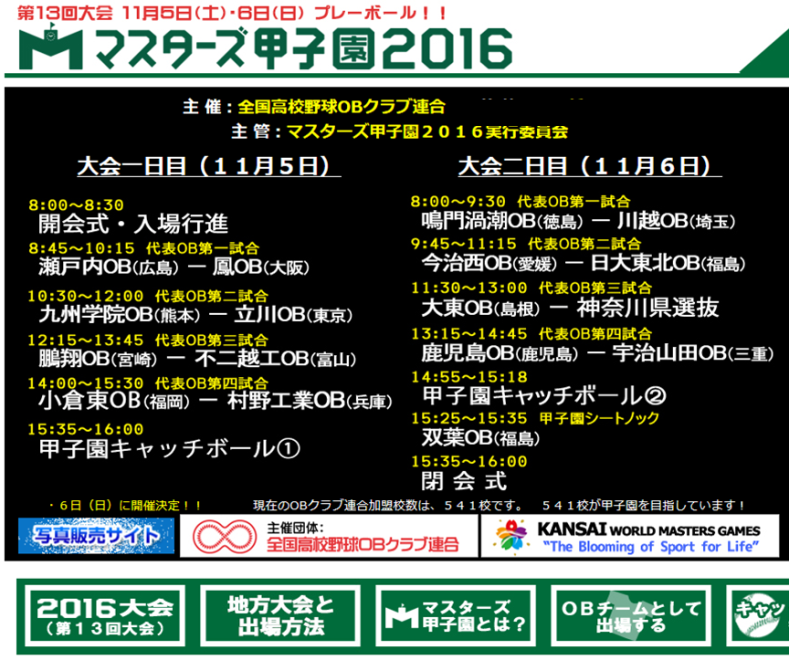 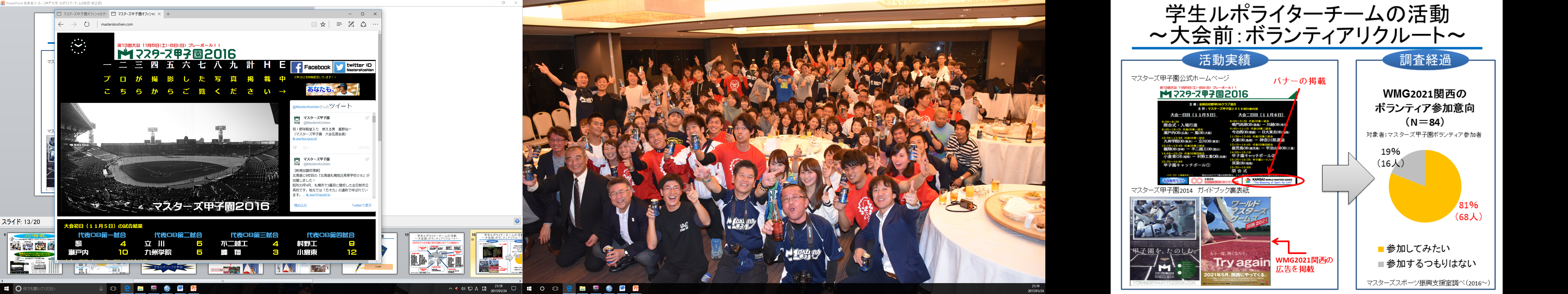 対象者：マスターズ甲子園ボランティア参加者
19％（16人）
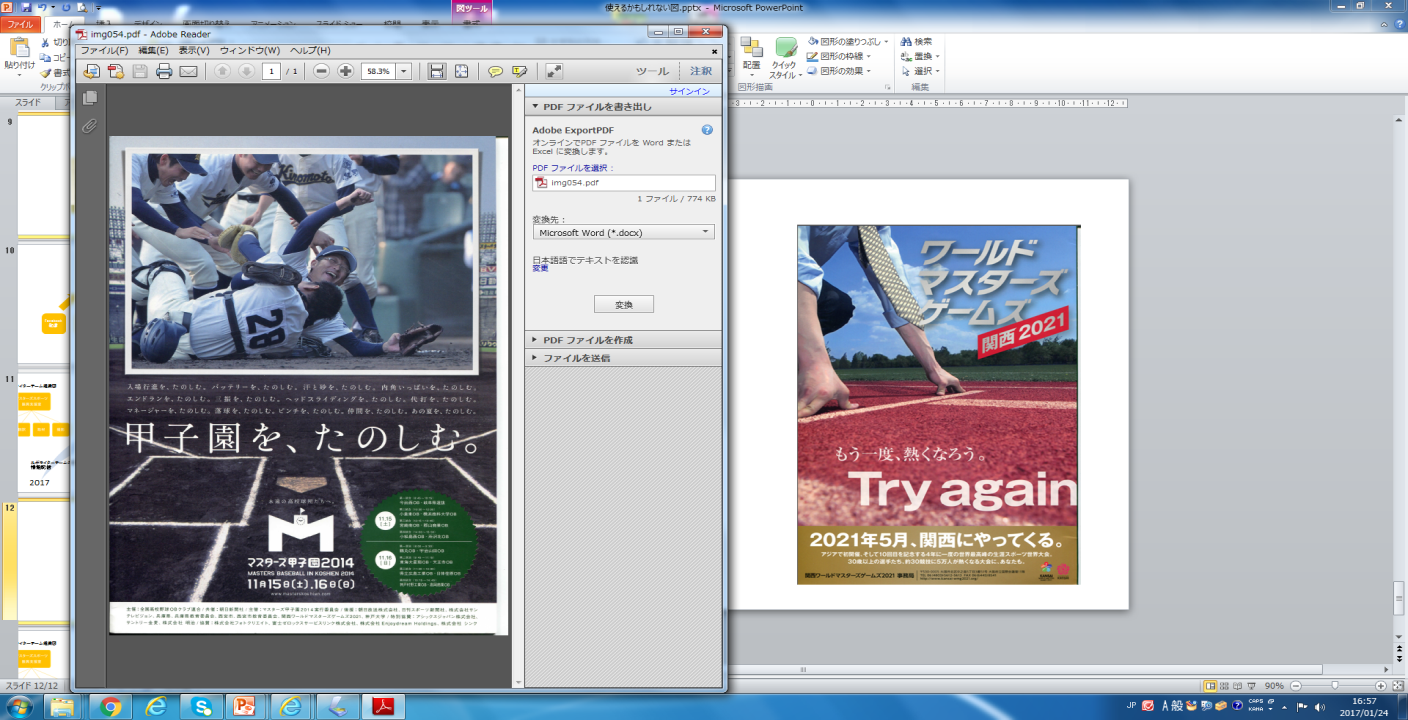 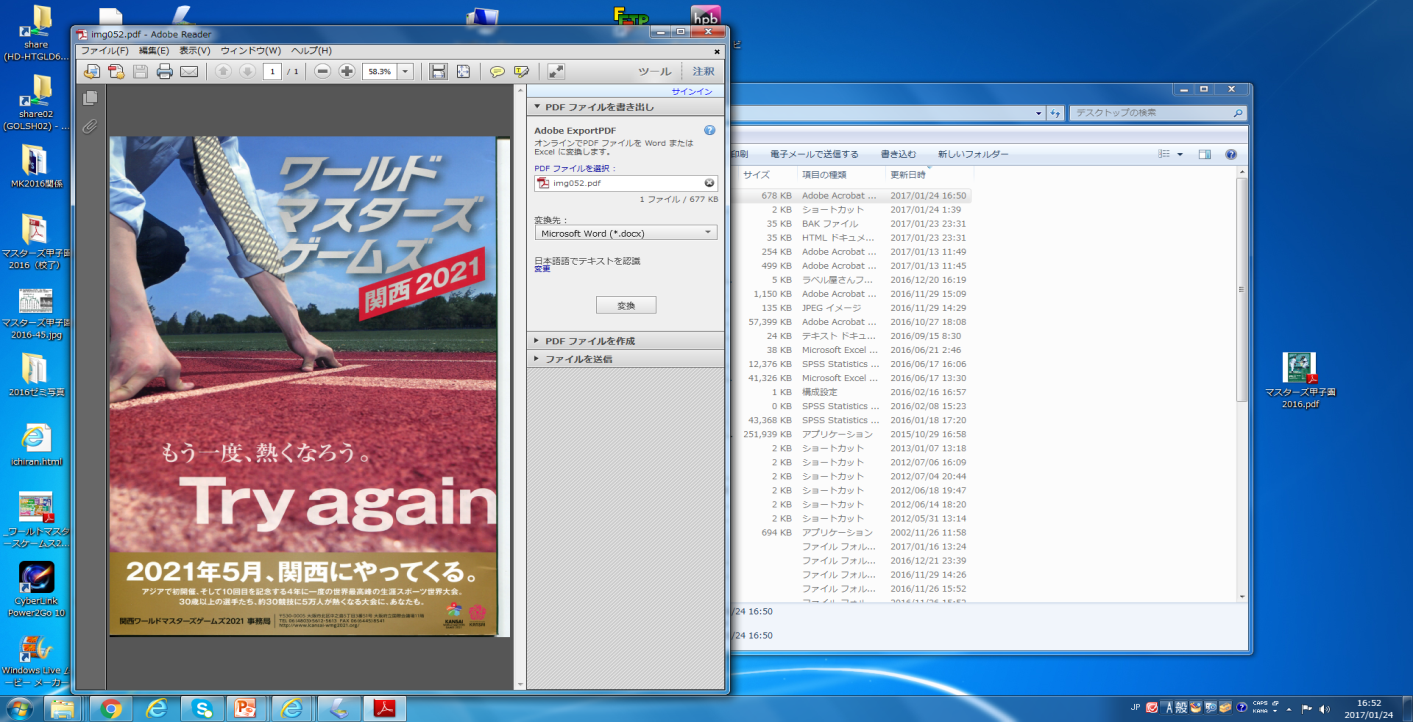 マスターズ甲子園2014　ガイドブック裏表紙
81％（68人）
WMG2021関西の
広告を掲載
マスターズスポーツ振興支援室調べ（2016～）
学生ルポライターチームの活動～大会前：ボランティアトレーニング～
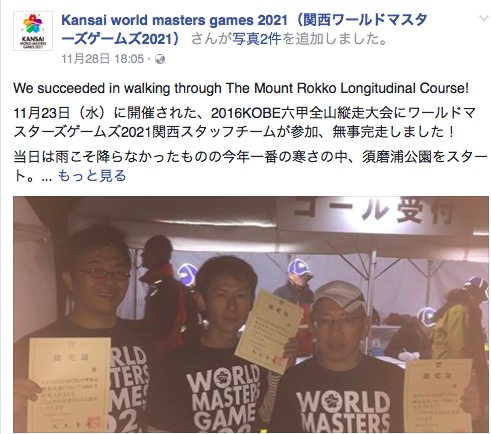 【目的②】大会本番の取材活動に向けてのリハーサル
昨日、マスターズスポーツ水泳競技大会で見事優勝された、佐藤さんです。彼女は、関西WMGにも出場する予定で活躍が期待されます。
もっと見る
発信内容
マスターズスポーツのやりがい

時間の作り方

過去の経歴
現在の活動
未来の目標
取材対象者
マスターズスポーツ実施者
（募集開始以降：
　WMG2021関西に参加する選手）

国内
関西マスターズスポーツフェスティバル参加者を中心に
国外
アジア・パシフィック・
　　マスターズ・ゲームズ　　　　　　　
　　参加者
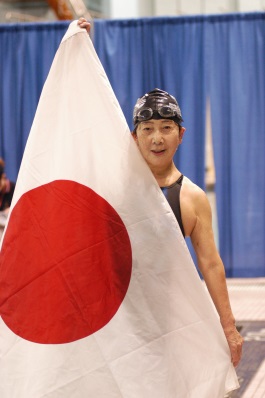 プロモーション活動の一環
プロジェクトの概要
【大会後】
関西
ＷＭＧ
2021
2022…
【大会中】
2020
2019
【大会前】
大会本番の取材活動に向けての
組織拡大とリハーサル
2018
2017
学生ルポライターチームの活動～大会中の対象者～
【目的】　大会に関わる人の声を伝える
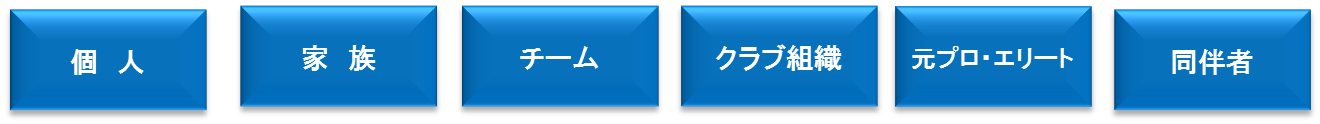 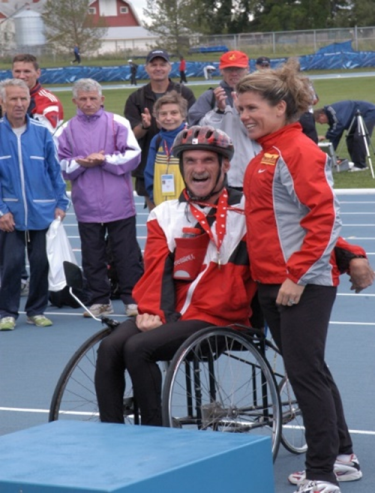 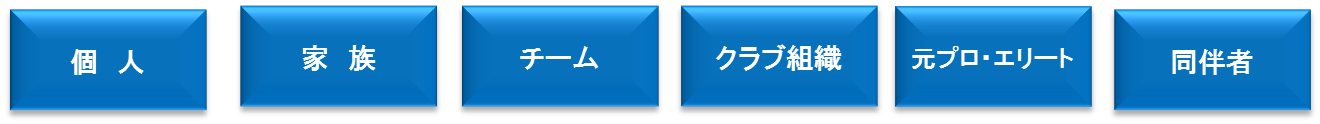 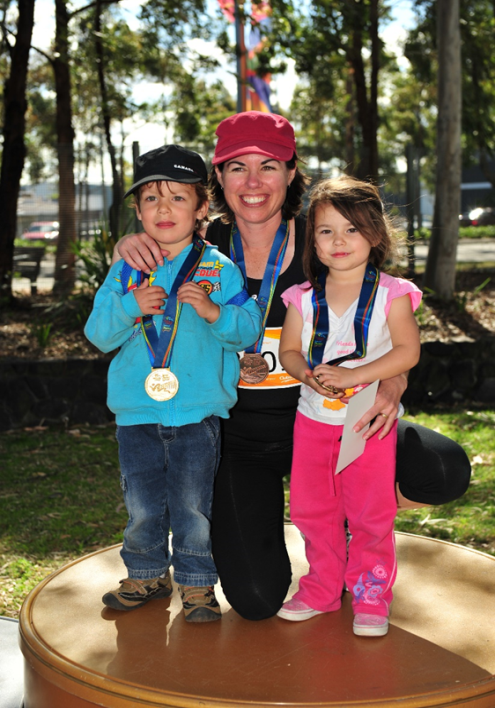 インタビュー内容
「あなたにとって○○（競技）
　　　とは」
試合前の高揚感
試合後の満足感
家族・友人
  コーチ・指導者
       役員
初心者
　　  継続者
　　 障がい者
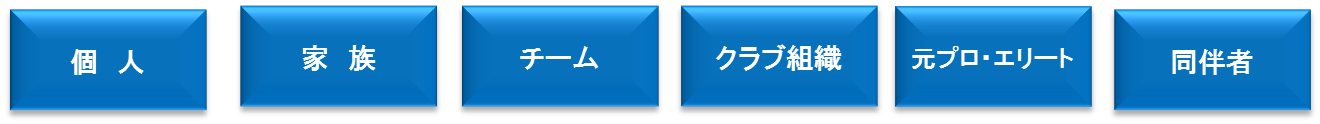 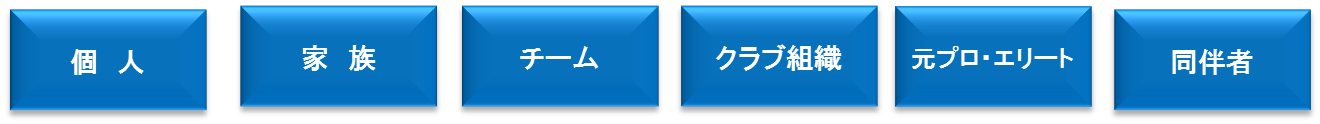 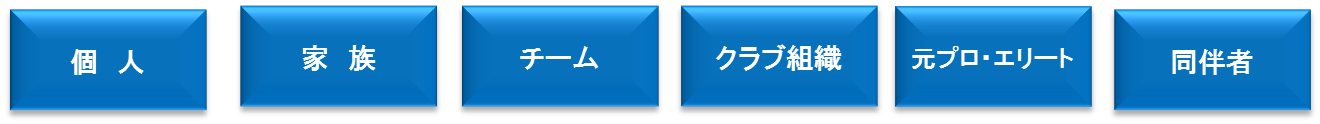 地域クラブ
民間クラブ
職場クラブ
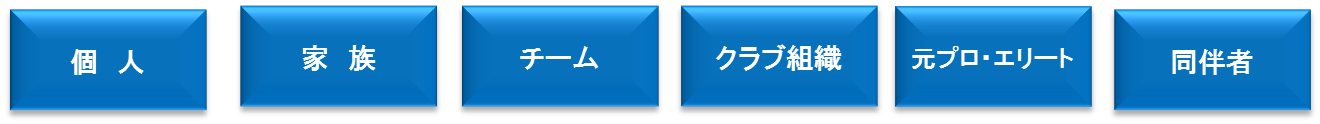 元プロ選手
元オリンピアン
元パラリンピアン
親子チーム
  カップル・ペア
  三世代チーム
市町村チーム
 同窓会チーム
 多国籍チーム
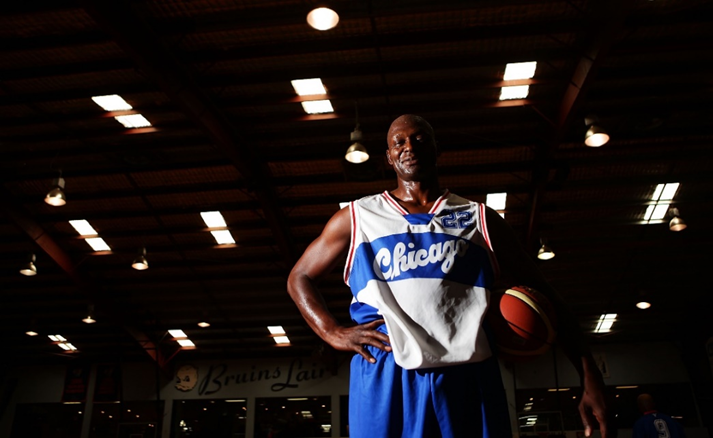 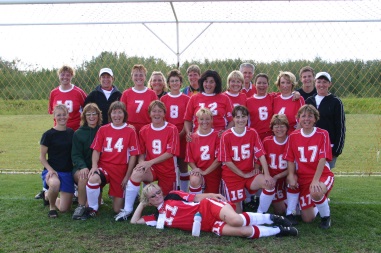 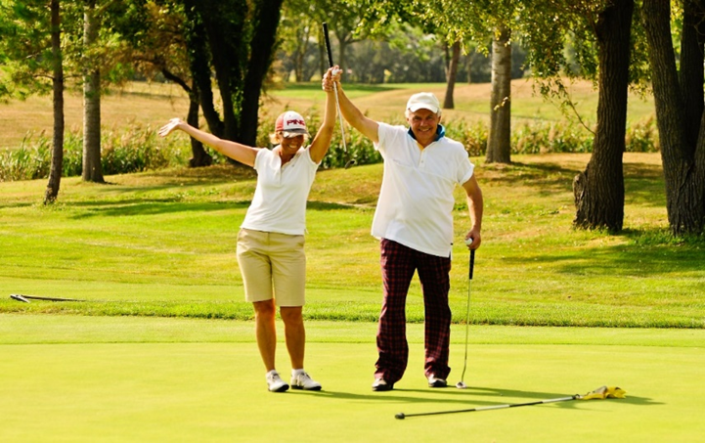 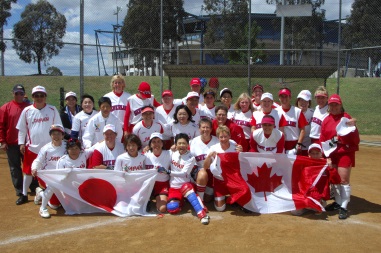 学生ルポライターチームの活動～大会中の活動規模～
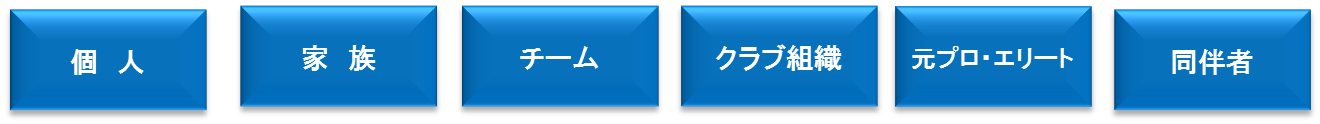 元プロ選手
  元オリンピアン
 元パラリンピアン
親子チーム
  カップル・ペア
  三世代チーム
初心者
　　  継続者
　　 障がい者
市町村チーム
 同窓会チーム
 多国籍チーム
地域クラブ
　　民間クラブ
　　職場クラブ
家族・友人
  コーチ・指導者
       役員
目標取材人数　5,000人
参加選手全体（5万人）の10％
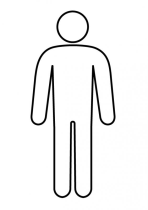 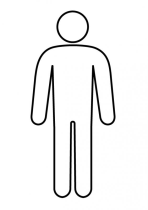 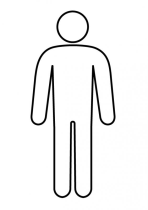 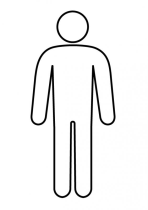 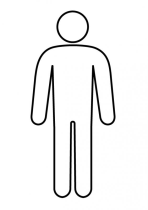 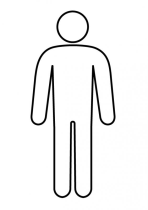 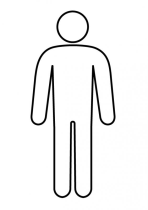 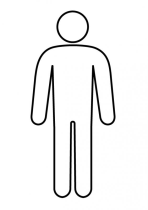 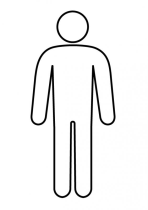 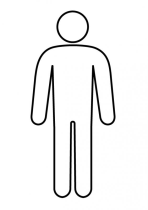 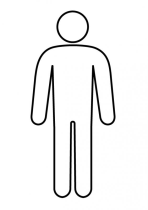 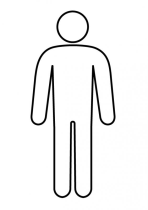 約800人の学生ルポライター
3人１チームで活動する
プロジェクトの概要
【大会後】
関西
ＷＭＧ
2021
2022…
【大会中】
大会に関わる人の声を伝える
2020
2019
【大会前】
大会本番の取材活動に向けての
組織拡大とリハーサル
2018
2017
学生ルポライターチームの活動～大会後～
活動の継続
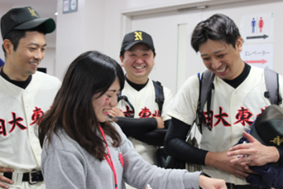 WMG2021関西の出場選手を追いかける
追跡取材により、大会効果を明確に
関西各地、日本各地で開催されるマスターズスポーツイベントで取材
未来への継承
2025年以降のWMGに情報やノウハウ、人的資源を残す
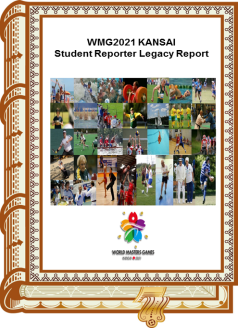 “Kansai2021 Legacy
 - Student Volunteer Report-”
の作成
“関西2021ボランティア同窓会”の結成
Kansai2021 Legacy 
- Student Volunteer Report-
WMG2025へ
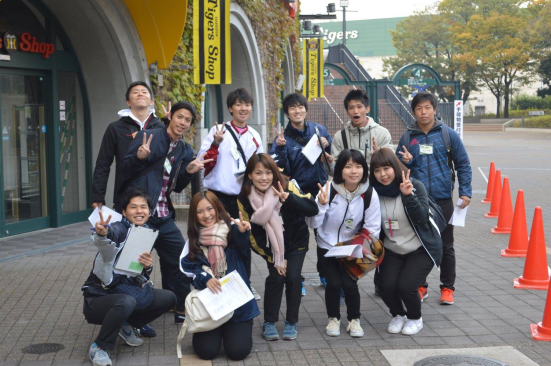 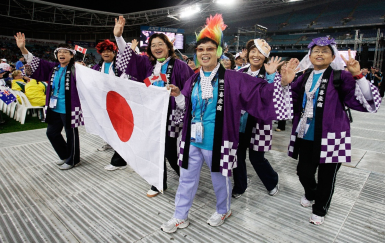 ボランティアとして参加
選手として参加
The Blooming of Sport for Life
ワールドマスターズゲームズオークランド大会での取材
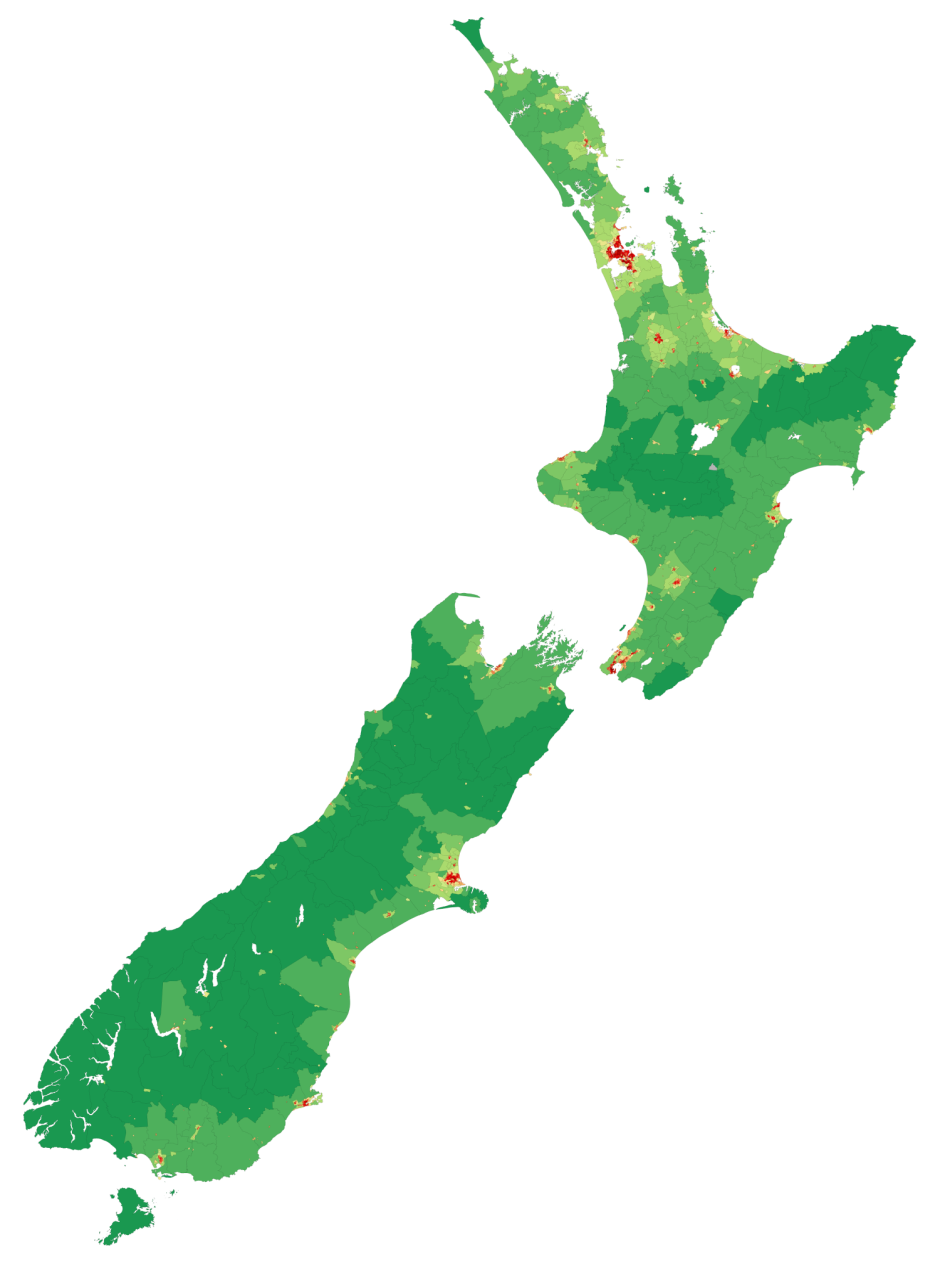 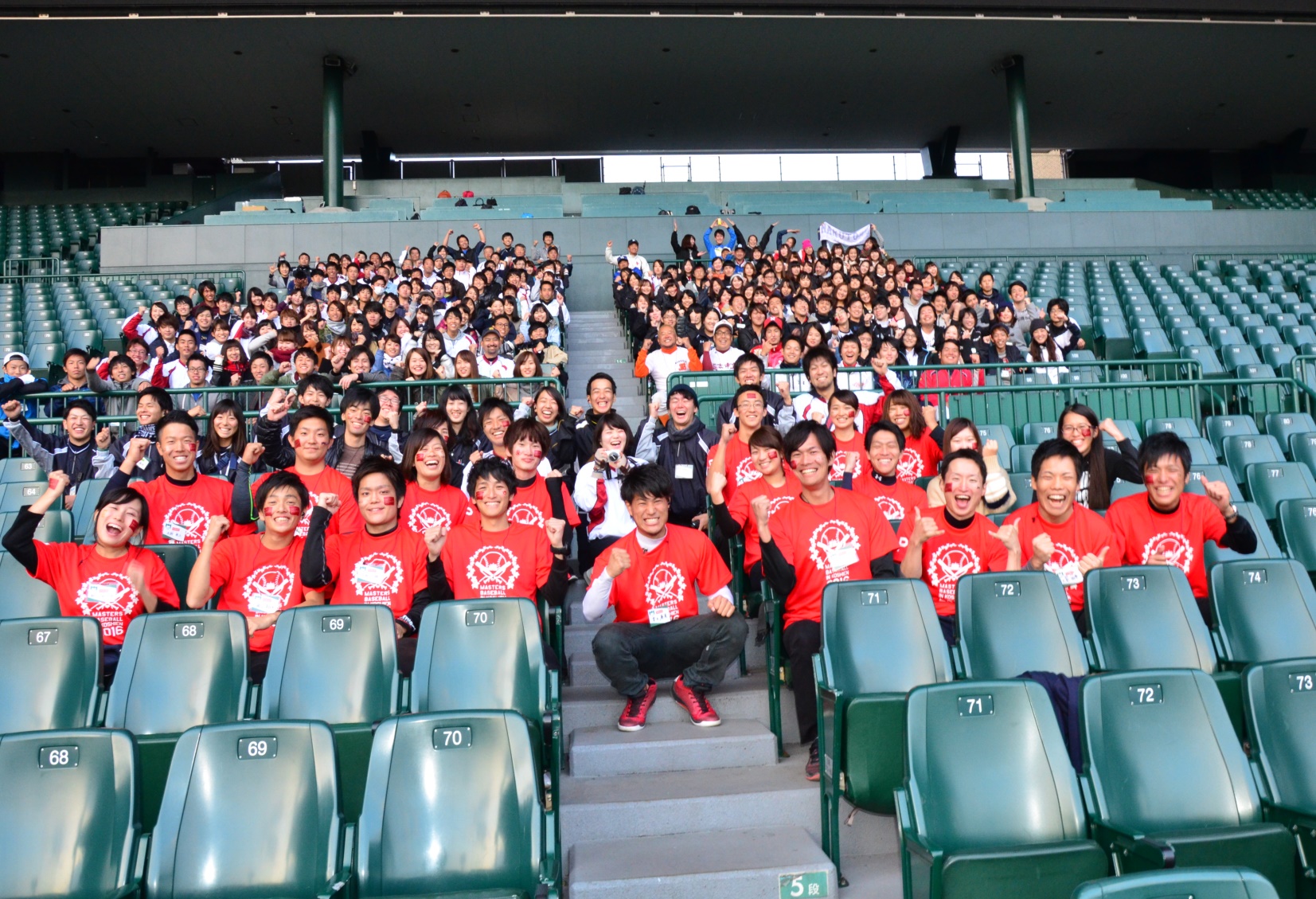 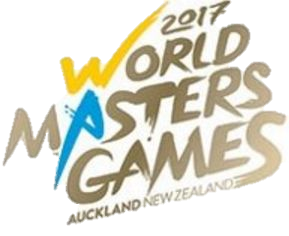 マスターズスポーツを愛する
大学の現役生・卒業生ボランティアが
WMGオークランド大会に取材に行きます
ご清聴ありがとうございました